إسم و رمز المساق:
   الثقافة التجارية -  ثقف 101 / ثقف 801
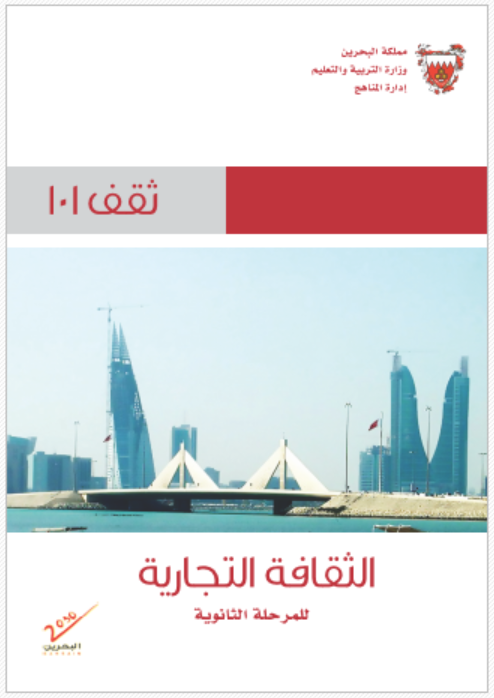 الوحدة الثانية: المؤسسات التجارية
الدرس الخامس: غايات المشروع التجاري و أهدافه.
الفصل الدراسي الثاني-2020 /2021م
الصفحات56- 65
المرحلة الثانوية – المستوى الأول
ثقف 101–801
المؤسسات التجارية (غايات المشروع التجاري و أهدافه)
أهـداف الدرس
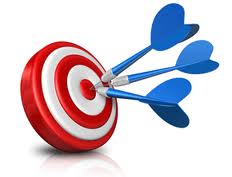 يتوقع من الطالب بعد دراسة هذا الفصل أن:
يستنتج غايات المشروع التجاري وأهدافه.
يميز بين القطاع العام والقطاع الخاص.
3. يُعرِّف مفهوم التنمية المستدامة.
4. يتعرف إلى غايات المشروعات و أهدافها.
.
وزارة التربية والتعليم –الفصل الدراسي الثاني 2020-2021م
ثقف 101–801
المؤسسات التجارية (غايات المشروع التجاري و أهدافه)
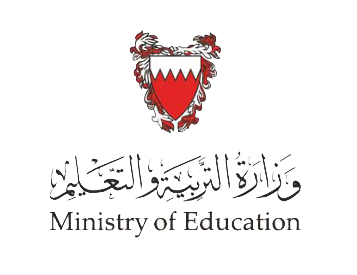 نشاط استهلالي
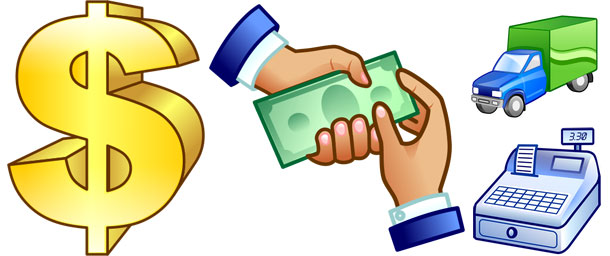 ما المقصود بالنشاط التجاري؟
مالهدف من إنشاء نشاط تجاري؟
وزارة التربية والتعليم –الفصل الدراسي الثاني 2020-2021م
ثقف 101–801
المؤسسات التجارية (غايات المشروع التجاري و أهدافه)
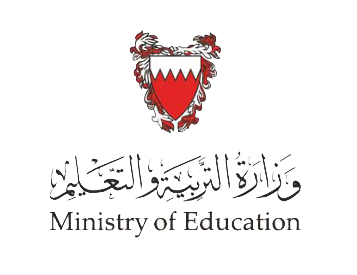 غايات المشروع التجاري و أهدافه
النشاط التجاري
نشاط اقتصادي يتم من خلاله تبادل السلع و الخدمات في المجتمع باستعمال أساليب مختلفة و هو مرتبط بعملية الإنتاج التي تؤثر في الموارد الطبيعية و البيئية الموجودة في العالم.
القطاع الخاص: 
يتمثل في الشركات التي يمتلكها الأفراد و الهدف في معظم هذا القطاع هو تحقيق الربح من خلال توفير السلع و الخدمات التي يتم إنتاجها. و ينقسم إلى:
القطاع العام: 
يشمل المنظمات و المؤسسات و الشركات العامة التي تملكها الحكومة، و الهدف منه هو توفير السلع و الخدمات المهمة جداً لأمن البلد و الرفاه العام للمجتمع. و ينقسم إلى:
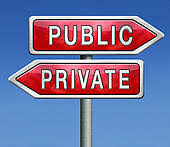 وزارة التربية والتعليم –الفصل الدراسي الثاني 2020-2021م
ثقف 101–801
المؤسسات التجارية (غايات المشروع التجاري و أهدافه)
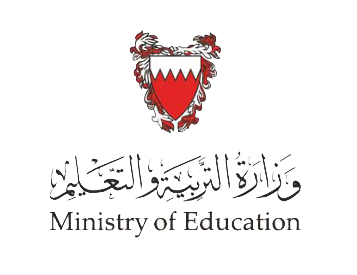 التنمية المستدامة و غايات المشروع و أهدافه
التنمية المستدامة
تهدف التنمية المستدامة الى تلبية حاجات الحاضر و متطلباته دون الاخلال بالقدرة على تلبية حاجات المستقبل و متطلباته حيث أن الاهتمام بالبيئة هو الأساس في التنمية الاقتصادية لذا فإن كل نشاط تجاري يقوم على فلسفة و هدف و غاية تحقق جميعها أهداف التنمية بشكل عام.
توسيع نطاق 
العمل التجاري
Growth
تحقيق الربح
Profit
الأهداف العامة للمؤسسة التجارية
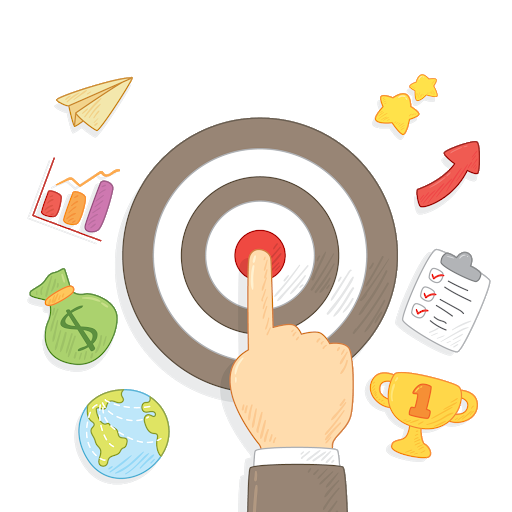 تقديم خدمة
ترضي الزبون
Customer Satisfaction
إيجاد قيمة مضافة
Value added
وزارة التربية والتعليم –الفصل الدراسي الثاني 2020-2021م
ثقف 101–801
المؤسسات التجارية (غايات المشروع التجاري و أهدافه)
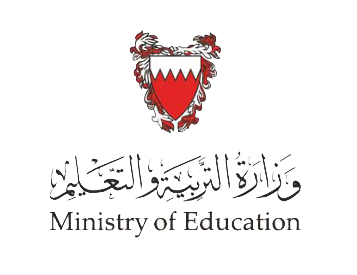 غايات المشروع التجاري و أهدافه
رسالة المؤسسة
رؤية المؤسسة
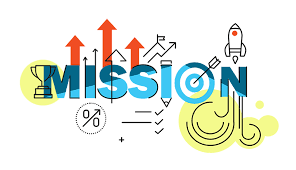 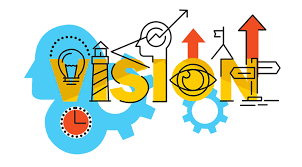 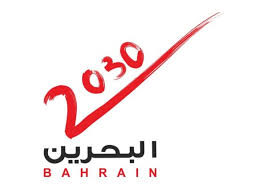 عبارة قصيرة واضحة و دقيقة تتضمن الأهداف التي ترمي إليها الشركة
الحلم الذي ترغب المؤسسة في أن يصبح حقيقة، و  هذا يتطلب التخطيط المستمر. (أين نريد أن نذهب)
رؤية مملكة البحرين الاقتصادية
إننا كمملكة نطمح في الانتقال من إقتصاد قائم على الثروة النفطية إلى اقتصاد منتج قادر على
 المنافسة عالمياً، ترسم الحكومة معالمه و يتولى القطاع الخاص الرائد عجلة تنميته بشكل يوسع
 الطبقة الوسطى من المواطنين البحرينين الذين ينعمون بمستويات معيشية عالية جراء معدلات 
الإنتاجية و الوظائف ذات الأجور العالية.  سوف يعتمد كل من مجتمعنا و حكومتنا مبادئ الاستدامة و التنافسية و العدالة لكي يتهيأ لكل مواطن بحريني السبل التي تمكنه من تجسيد قدراته الكاملة و عيش حياة كريمة و امنة.
وزارة التربية والتعليم –الفصل الدراسي الثاني 2020-2021م
ثقف 101–801
المؤسسات التجارية (غايات المشروع التجاري و أهدافه)
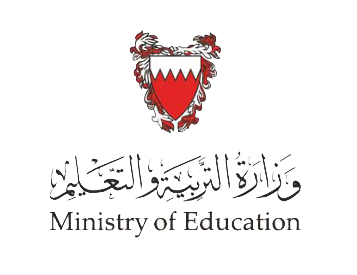 المشروعات التجارية
أنواع المشروعات التجارية
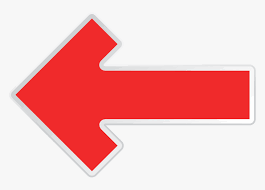 2- التصنيع
1- عملية الإنتاج
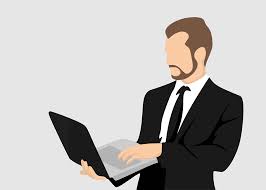 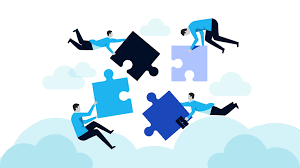 و لتحقق المشروعات التجارية دورها
 الاقتصادي فإنها تباشر الأنشطة 
التجارية الاتية:
1- المشروعات الفردية
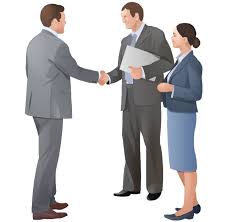 3- شراء المنتجات و بيعها
4- شراء الخدمات و بيعها
2- الشركات
وزارة التربية والتعليم –الفصل الدراسي الثاني 2020-2021م
ثقف 101–801
المؤسسات التجارية (غايات المشروع التجاري و أهدافه)
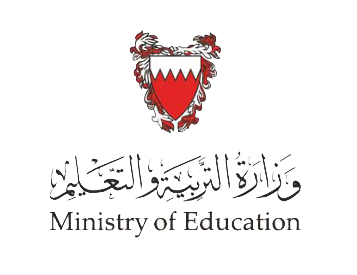 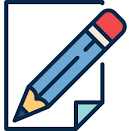 اختبر معلوماتك
إختر الإجابة الصحيحة: 
عبارة قصيرة واضحة و دقيقة تتضمن الأهداف التي ترمي إليها الشركة:
1- الغاية
2- الرؤية
4- الأهداف
3- الرسالة
وزارة التربية والتعليم –الفصل الدراسي الثاني 2020-2021م
ثقف 101–801
المؤسسات التجارية (غايات المشروع التجاري و أهدافه)
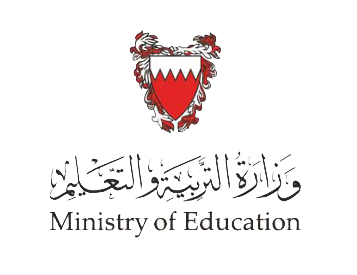 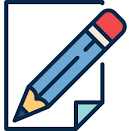 اختبر معلوماتك
إختر الإجابة الصحيحة: 
تلبية حاجات الحاضر دون الإخلال بحاجات المستقبل، وأن البيئة أساس لبناء اقتصاد المجتمع يُعد مفهوم:
1- النشاط التجاري
2- الخصخصة
4- التنمية المستدامة
3- الرؤية الاقتصادية
وزارة التربية والتعليم –الفصل الدراسي الثاني 2020-2021م
ثقف 101–801
المؤسسات التجارية (غايات المشروع التجاري و أهدافه)
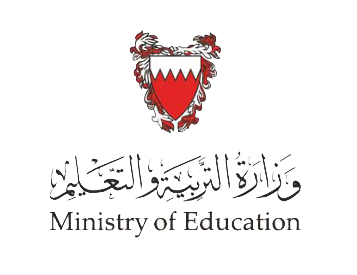 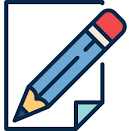 اختبر معلوماتك
إختر الإجابة الصحيحة: 
الأهداف العامة للمؤسسات التجارية هي:
2- إيجاد قيمة مضافة
1- تحقيق الأرباح
4- كل ما ذكر صحيح
3- توسيع نطاق العمل التجاري
وزارة التربية والتعليم –الفصل الدراسي الثاني 2020-2021م
ثقف 101–801
المؤسسات التجارية (غايات المشروع التجاري و أهدافه)
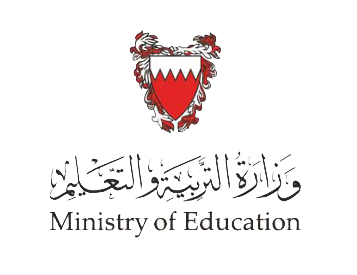 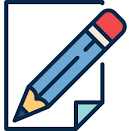 اختبر معلوماتك
إختر الإجابة الصحيحة: 
من أمثلة القطاع الخاص في مملكة البحرين:
2- وزارة الأشغال
1- هيئة الإذاعة و التلفزيون
4- وزارة التنمية الاجتماعية
3- شركة ناس
وزارة التربية والتعليم –الفصل الدراسي الثاني 2020-2021م
ثقف 101–801
المؤسسات التجارية (غايات المشروع التجاري و أهدافه)
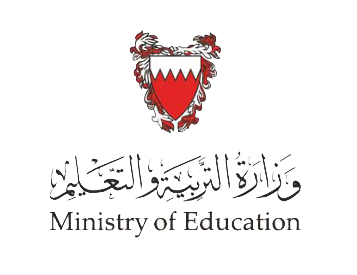 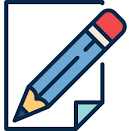 اختبر معلوماتك
إختر الإجابة الصحيحة: 
مؤسسة تابعة للقطاع العام في البحرين:
2- هيئة الكهرباء و الماء
1- النادي البريطاني
4- شركة المملكة القابضة
3- مؤسسة أحمد جاسم و أولاده
وزارة التربية والتعليم –الفصل الدراسي الثاني 2020-2021م
ثقف 101–801
المؤسسات التجارية (غايات المشروع التجاري و أهدافه)
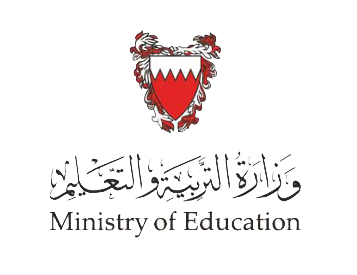 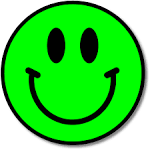 ممتاز! إجابة صحيحة
السؤال التالي
وزارة التربية والتعليم –الفصل الدراسي الثاني 2020-2021م
ثقف 101–801
المؤسسات التجارية (غايات المشروع التجاري و أهدافه)
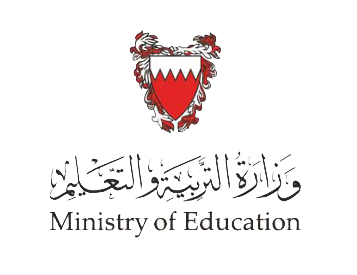 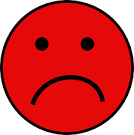 حاول مرة أخرى
الرجوع
وزارة التربية والتعليم –الفصل الدراسي الثاني 2020-2021م
ثقف 101–801
المؤسسات التجارية (غايات المشروع التجاري و أهدافه)
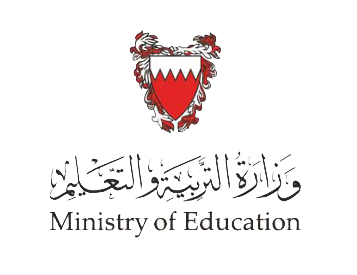 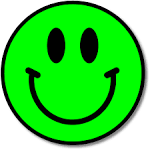 ممتاز! إجابة صحيحة
السؤال التالي
وزارة التربية والتعليم –الفصل الدراسي الثاني 2020-2021م
ثقف 101–801
المؤسسات التجارية (غايات المشروع التجاري و أهدافه)
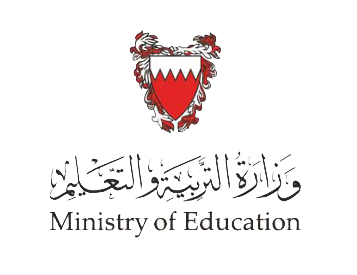 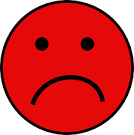 حاول مرة أخرى
الرجوع
وزارة التربية والتعليم –الفصل الدراسي الثاني 2020-2021م
ثقف 101–801
المؤسسات التجارية (غايات المشروع التجاري و أهدافه)
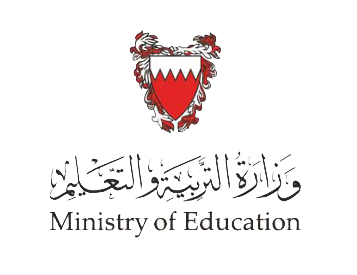 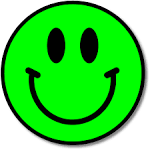 ممتاز! إجابة صحيحة
السؤال التالي
وزارة التربية والتعليم –الفصل الدراسي الثاني 2020-2021م
ثقف 101–801
المؤسسات التجارية (غايات المشروع التجاري و أهدافه)
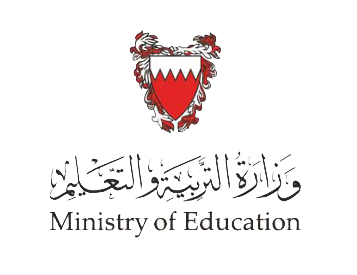 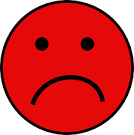 حاول مرة أخرى
الرجوع
وزارة التربية والتعليم –الفصل الدراسي الثاني 2020-2021م
ثقف 101–801
المؤسسات التجارية (غايات المشروع التجاري و أهدافه)
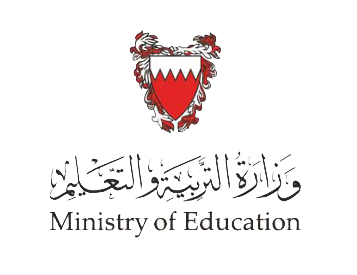 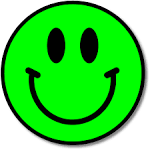 ممتاز! إجابة صحيحة
السؤال التالي
وزارة التربية والتعليم –الفصل الدراسي الثاني 2020-2021م
ثقف 101–801
المؤسسات التجارية (غايات المشروع التجاري و أهدافه)
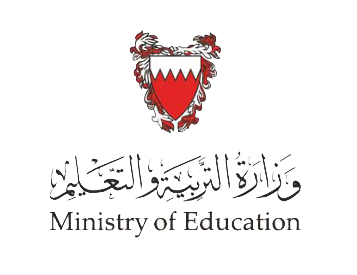 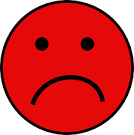 حاول مرة أخرى
الرجوع
وزارة التربية والتعليم –الفصل الدراسي الثاني 2020-2021م
ثقف 101–801
المؤسسات التجارية (غايات المشروع التجاري و أهدافه)
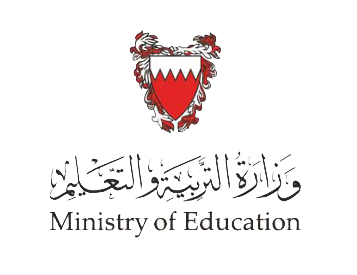 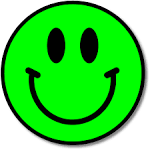 ممتاز! إجابة صحيحة
التالي
وزارة التربية والتعليم –الفصل الدراسي الثاني 2020-2021م
ثقف 101–801
المؤسسات التجارية (غايات المشروع التجاري و أهدافه)
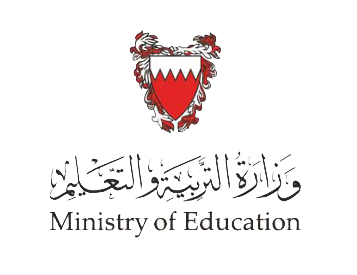 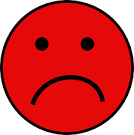 حاول مرة أخرى
الرجوع
وزارة التربية والتعليم –الفصل الدراسي الثاني 2020-2021م
ثقف 101–801
المؤسسات التجارية (غايات المشروع التجاري و أهدافه)
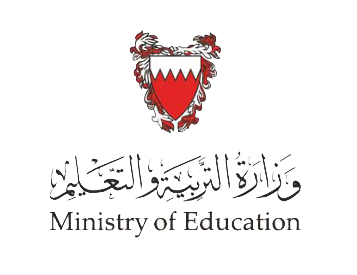 انتهاء الدرس
أن يكون حقق الطالب أهداف الدرس:
1. يستنتج غايات المشروع التجاري وأهدافه.
2. يميز بين القطاع العام والقطاع الخاص.
3. يُعرِّف مفهوم التنمية المستدامة.
4. يتعرف إلى غايات المشروعات و أهدافها.
لمزيد من المعلومات:
www.Edunet.com1- زيارة البوابة التعليمية 
2- حل أسئلة وأنشطة الكتاب المدرسي.
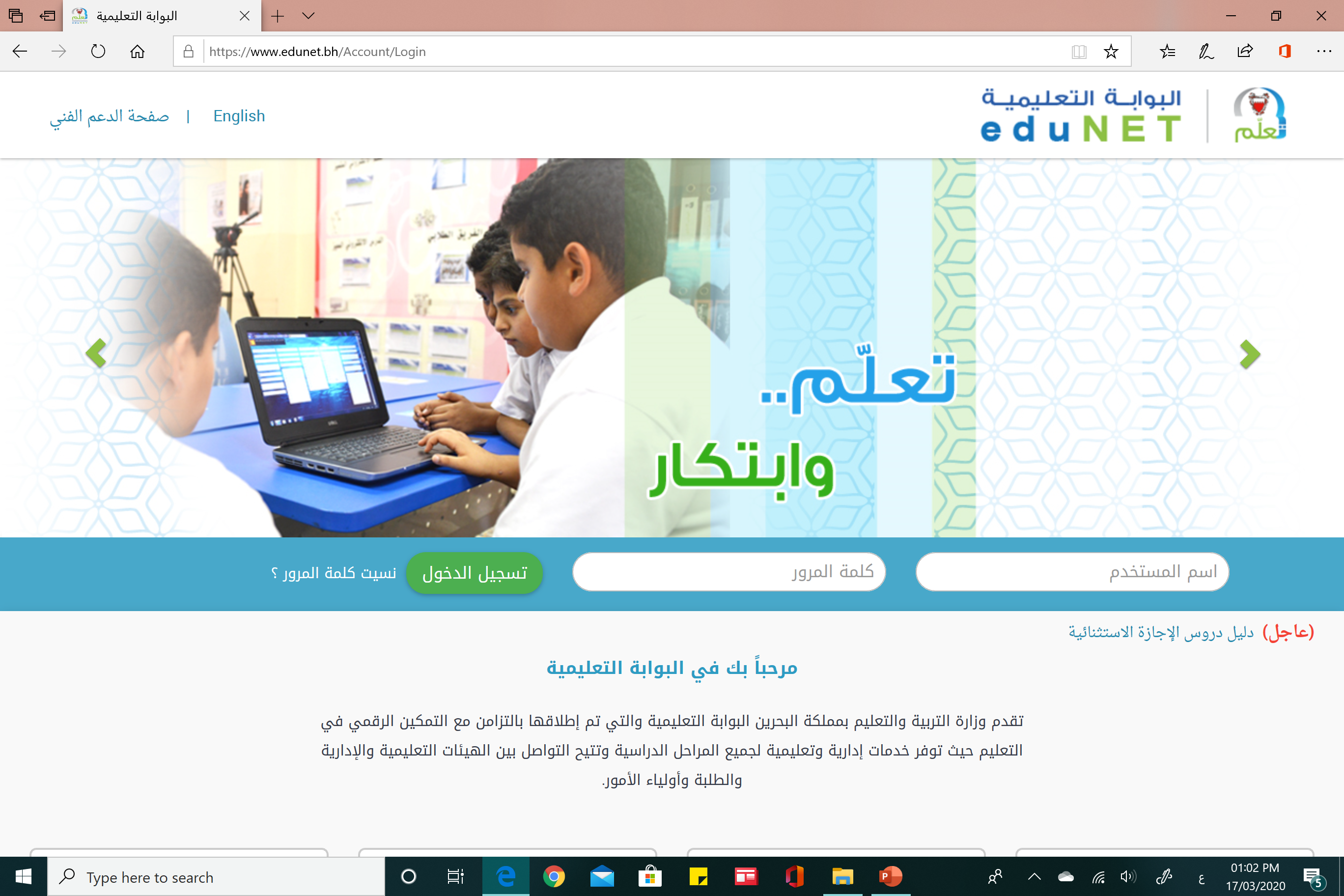 وزارة التربية والتعليم –الفصل الدراسي الثاني 2020-2021م